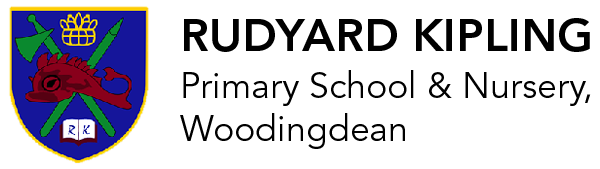 Year 4 Meet the Teacher (Summer term) 2025
Miss Kirby| Mrs Newbold| Miss Walsh| Mrs Borg | Mrs Vernon |
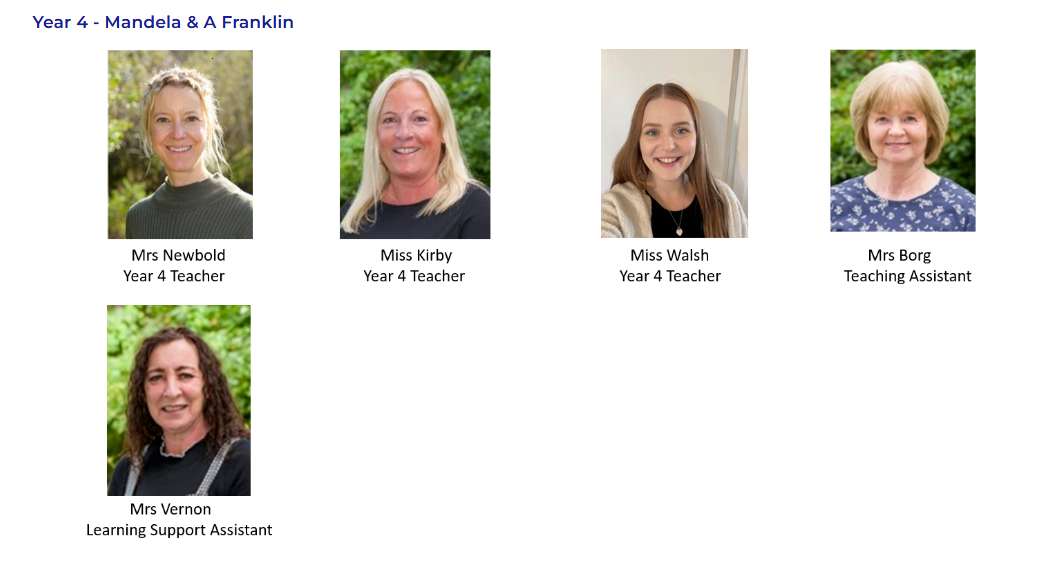 https://www.rudyardkiplingprimary.co.uk/
English
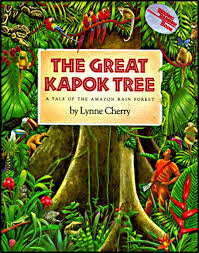 The Great Kapok Tree

The Boy at the Back of the Class
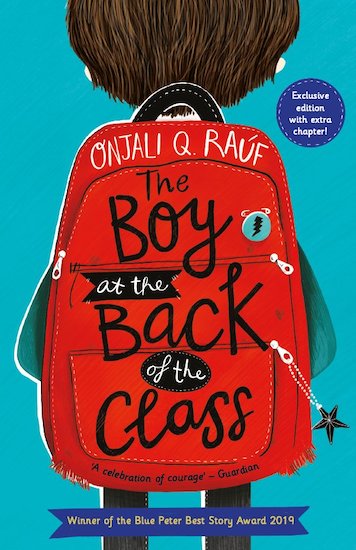 Maths
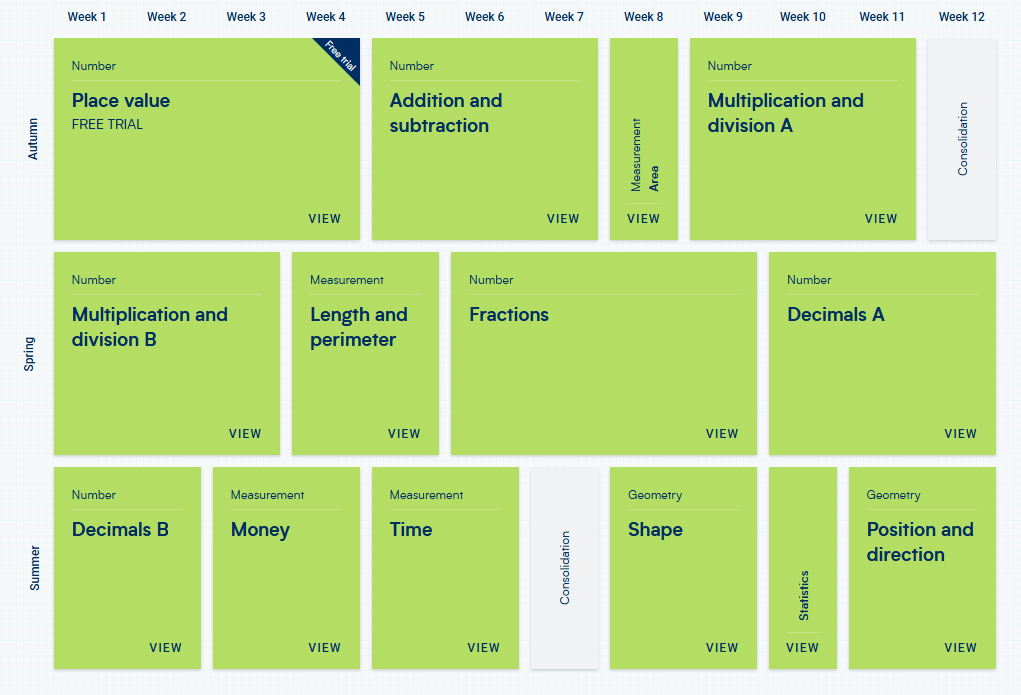 Maths Mission & TTRS - Friday
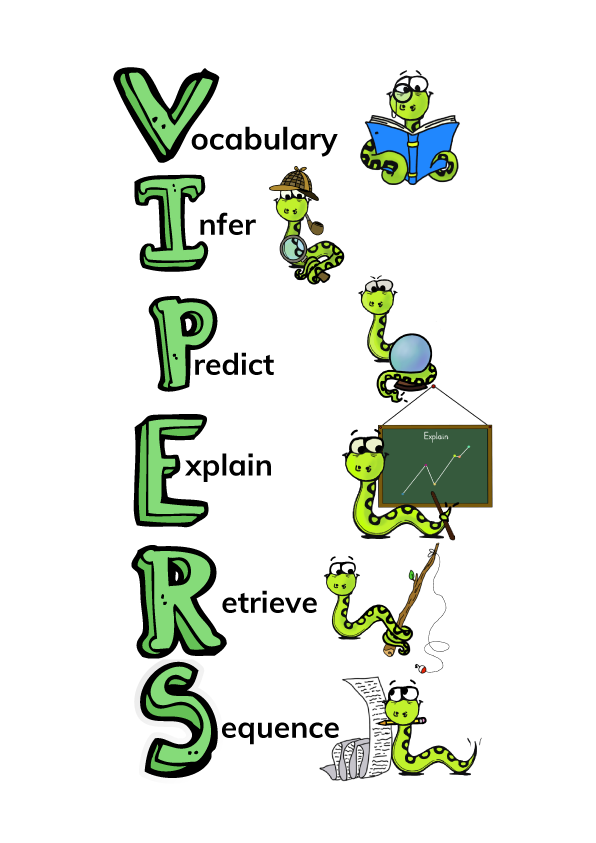 Reading
Reading for Pleasure
Exciting texts
Understanding different characteristics of the text using VIPERS.
Art
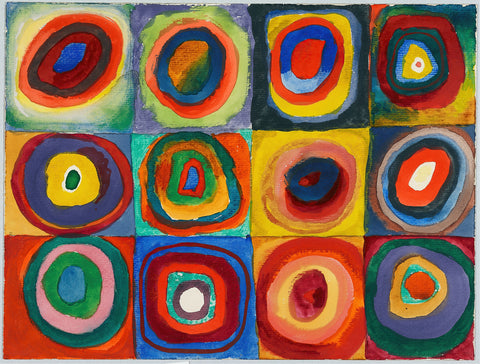 Exploring patterns 
Focus artist: Kandinsky

Rainforest patterns
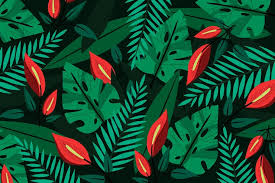 Computing
Times Tables practice

Coding

E-Safety
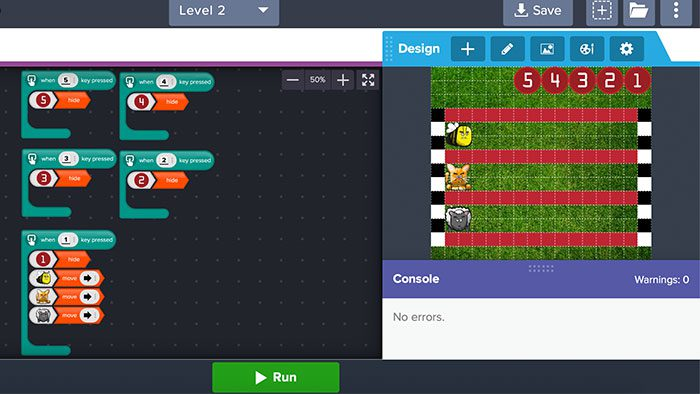 RE
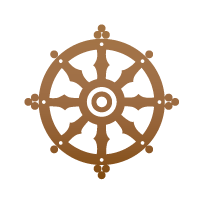 Buddhism

Identity and Belonging
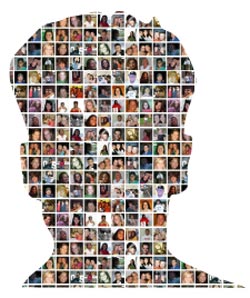 PSHE
Dealing with change
Global citizenship
Relationships
Good to be me
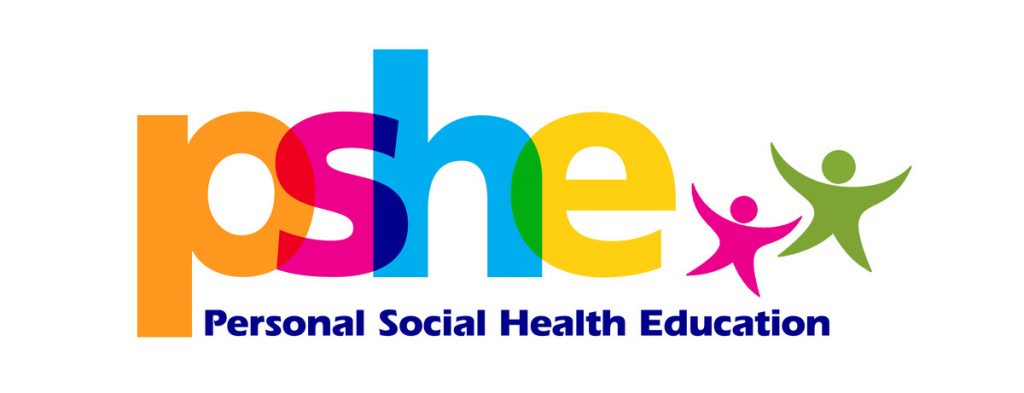 Music
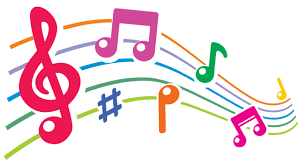 Exploring pulse, rhythm and pitch

Creating soundscapes
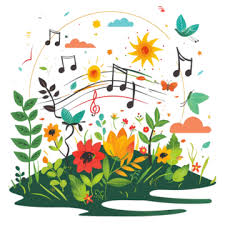 PE
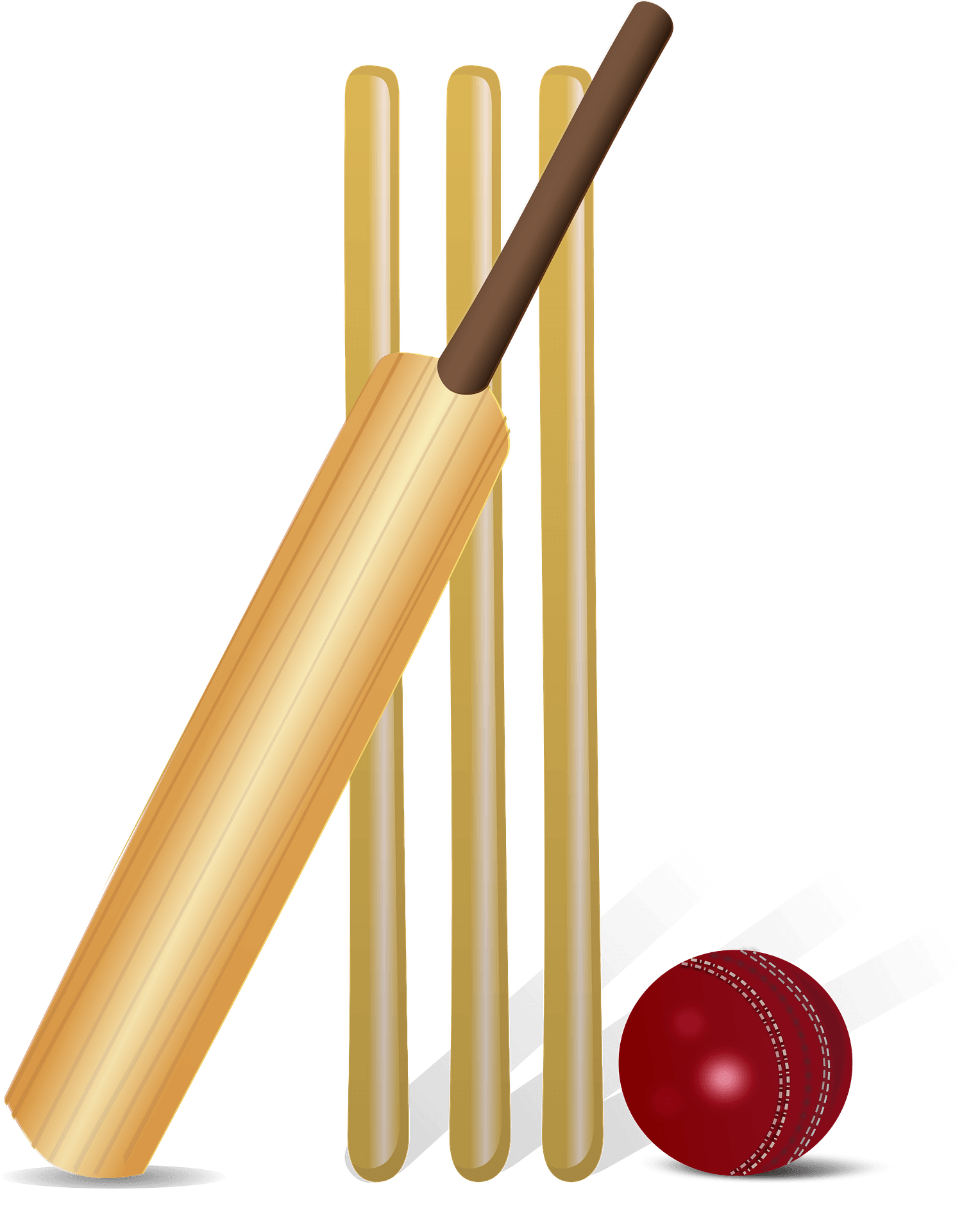 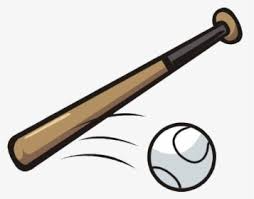 Franklin: Monday and Tuesday

Mandela: Monday and Friday


Summer 1 – cricket and athletics
Summer 2 – OAA and rounders
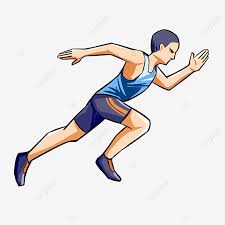 Sensible clothing 
Weather appropriate 
Footwear is vital
Forest School
Days are in the weekly newsletter and you will receive a PING reminder.

Sensible clothing 
Weather appropriate 
Footwear is vital 
We really need volunteers
especially for afternoon
Sessions!
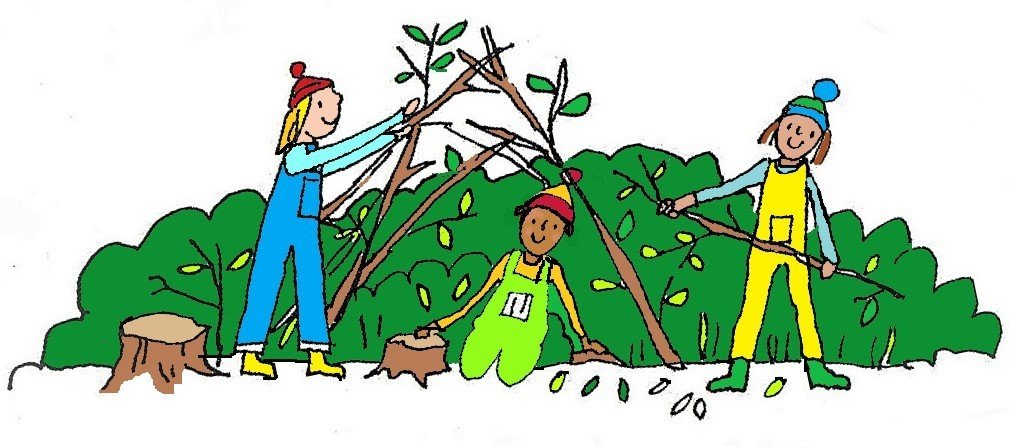 Meal Manager
Please look through this with your child and plan accordingly
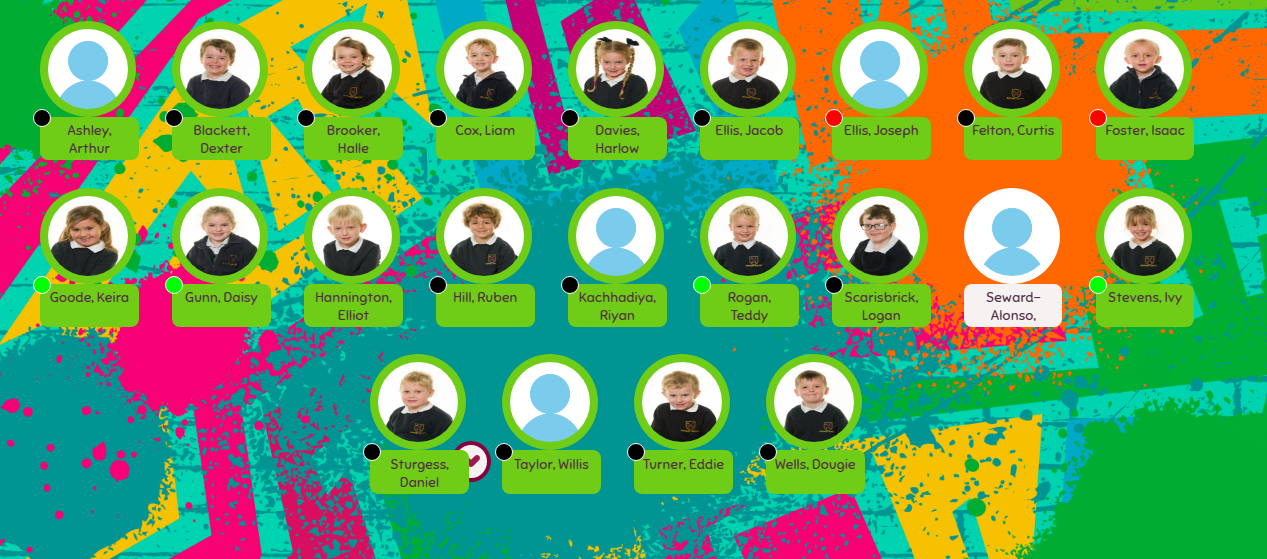 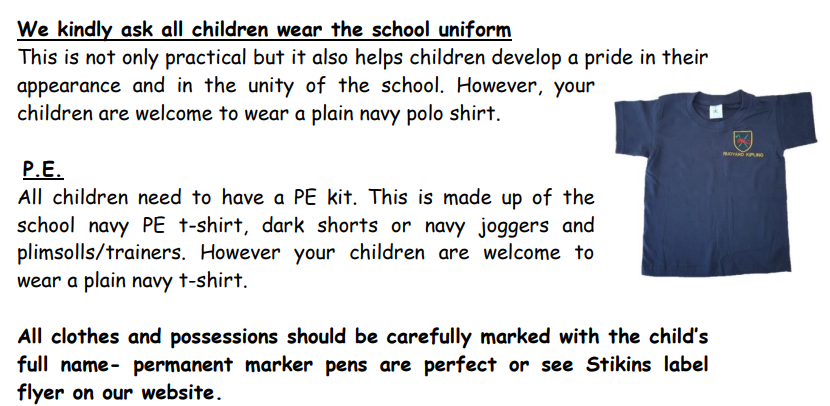 https://www.rudyardkiplingprimary.co.uk/assets/Documents/Attachments/School-Uniform-Code-2024-v3.pdf
Rock up and Read & Special Mentions Assembly
Friday morning 08:40-09:00 

Special Mentions: Text sent out a week in advance to invite you along to the following Friday.

Star Badges and Maths Mission certificates also given on Friday
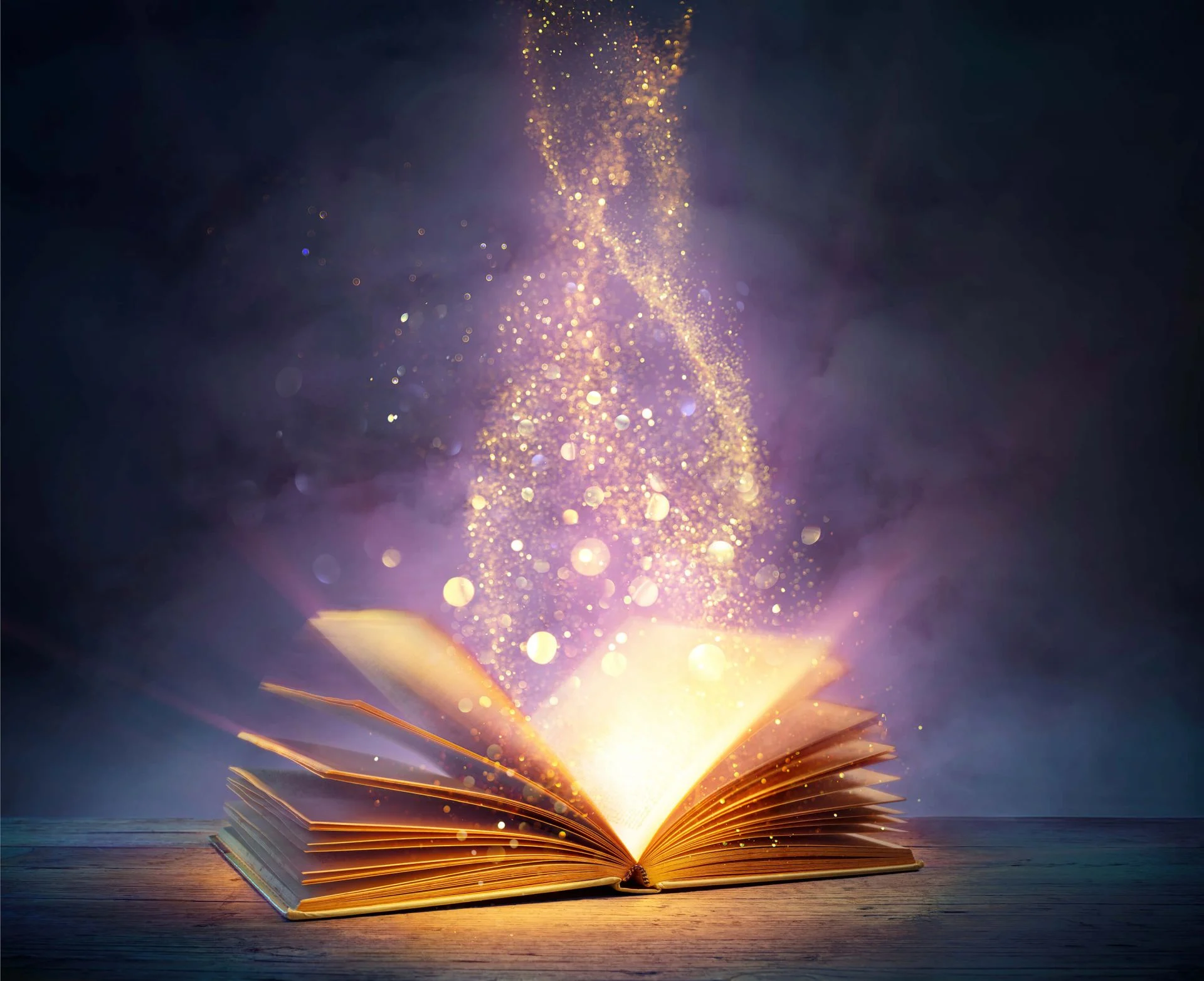 Reading - Home
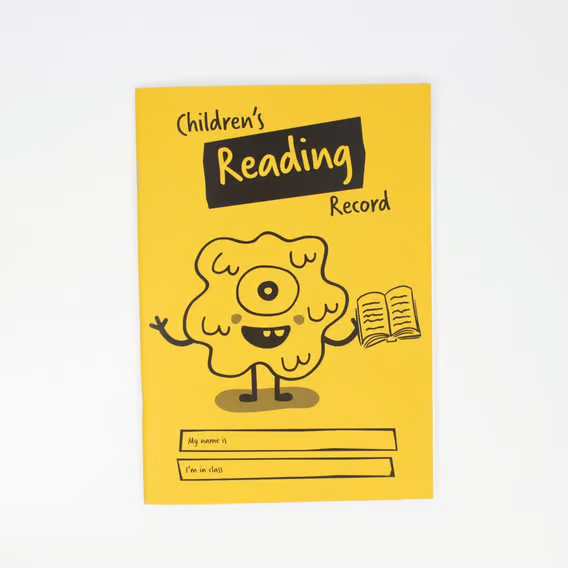 Reading for pleasure  
Read at home 3 times a week
Record this in your reading record. 
Hand in every few days
Raffle ticket drawn in special mentions assembly every Friday.
Times Tables
When children can recall their times tables, they become more confident, which can help them tackle more challenging maths problems.
 
Please continue to practise these at home to secure them
 
The Y4 DfE times table test will be in the week beginning 2nd and 13th June. We can disapply some children, but most will have to do it. 

Recall facts up to 12x tables. There are 25 questions. There are 6 seconds to answer each question.
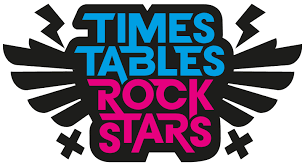 Communication
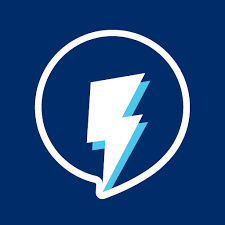 Rudyard Kipling Primary School and Nursery Newsletter. 
School PING – Please download the app and sign in. 
Details are available from the office. 
Catch up at the end of the day.
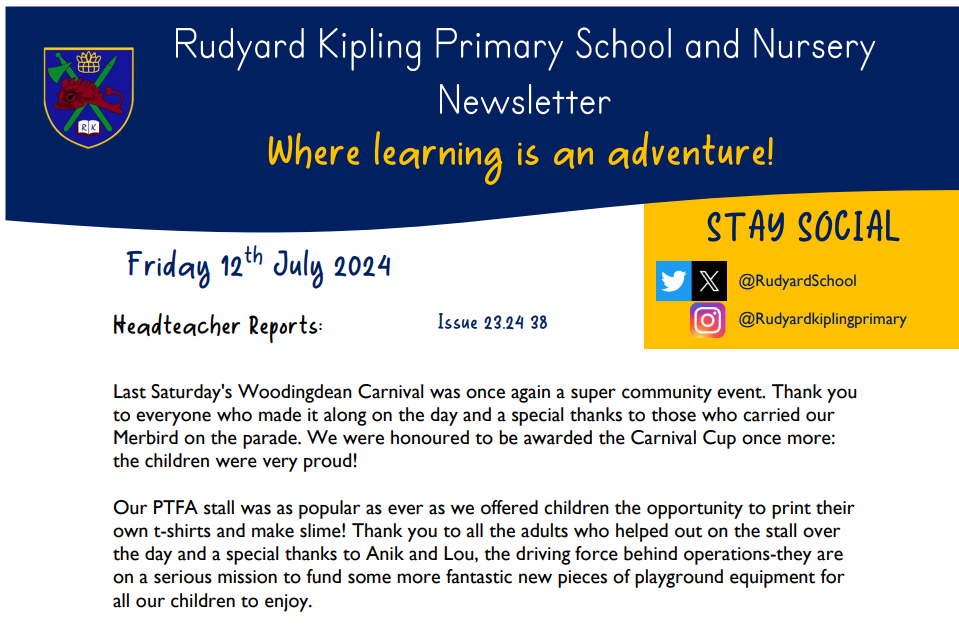 Class Page
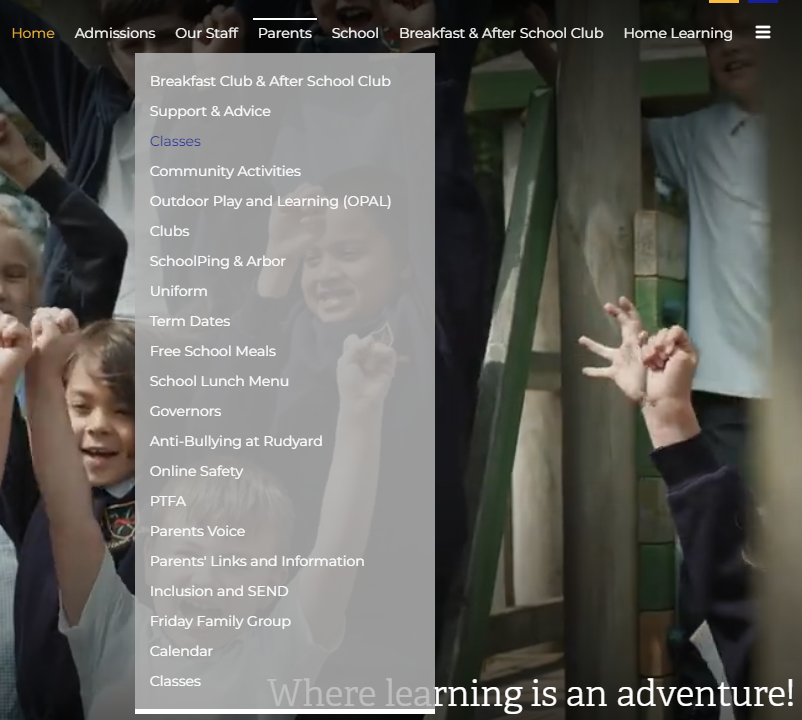 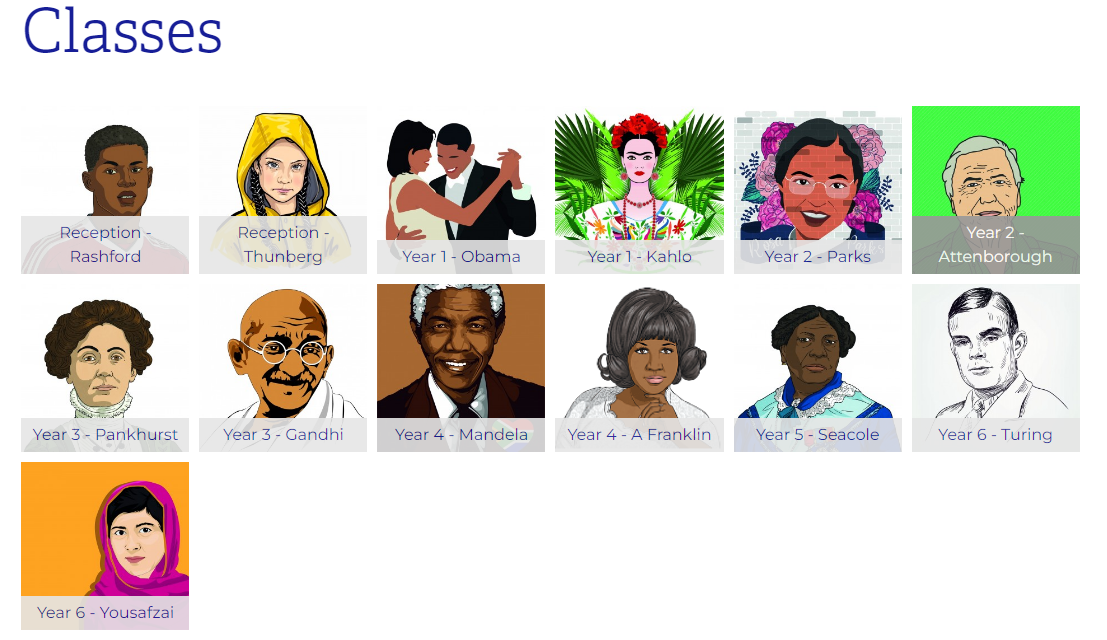 Home Learning apps
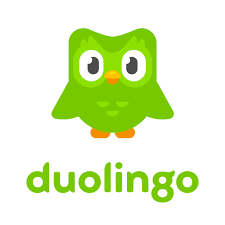 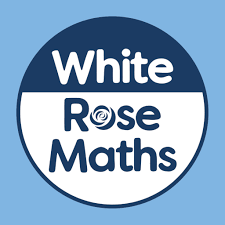 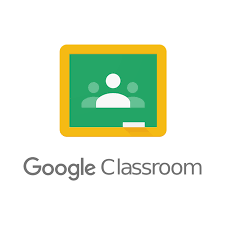 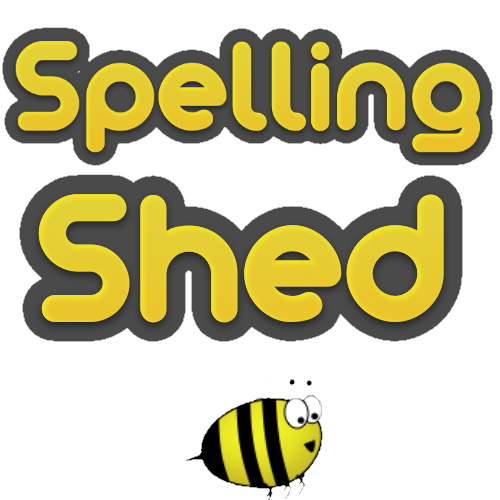 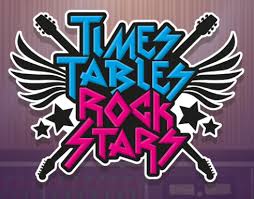 TTRS; Spelling Shed; Google Classroom: 
Logins: surnam:@rkps.me
Password: words123

Duolingo; White Rose 1minute maths: Free Apps
Trips
We have a electricity science day planned on Monday 9th June, with a company coming in to do an electricity work shop in the morning. The PTFA have kindly donated £150 towards this. 
We will then be doing experiments and challenges around electricity for the rest of the day. We have sent a Ping asking for a donation of £6.50 to help to pay for this. 
We will also be going on a local walk to look at the physical and human features of our local area and thinking how it has changed over the years.
Any questions?